Cvičení 9
Odevzdat do 14 dnů
Administrativní správní struktura SO ORP pro jednotlivé roky
Zhodnocení kontinuálního vývoje obcí 
Počet obcí + jejich části (aktuální stav) 
Integrace a dezintegrace jednotlivých obcích (od počátku publikace – Databáze demografických údajů)

Stanovení průměrné obce
Za rok 1991, 2001 a 2011
Počet obyvatel 


Databáze demografických údajů za obce ČR 
MOS – městská a obecní statistika 
Územně identifikační registr ČR: http://www.uir.cz/casti-obce
Možnost grafického znázornění integrace a dezintegrace obcí
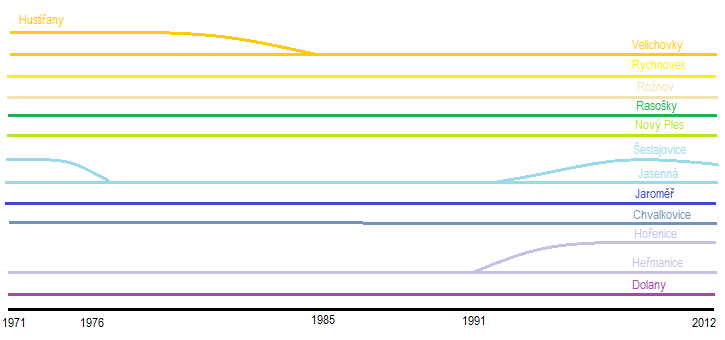 Sídelní struktura SO ORP
Rank Size Rule 
Praha/2 = mělo by se rovnat počet obyvatel Brna 
Poměr obcí na 1, 2 - 4 a 5 -12 místě

Vypracuj: 
Tab. podle velikostní skupin obcí
Vývoj pořadí obcí  (jejich postavení v rámci SO ORP) 
Podíl na celkovém počtu obyvatelstvu – pomocí poměru obcí 
Za roky 1920,1950, 1991, 2011